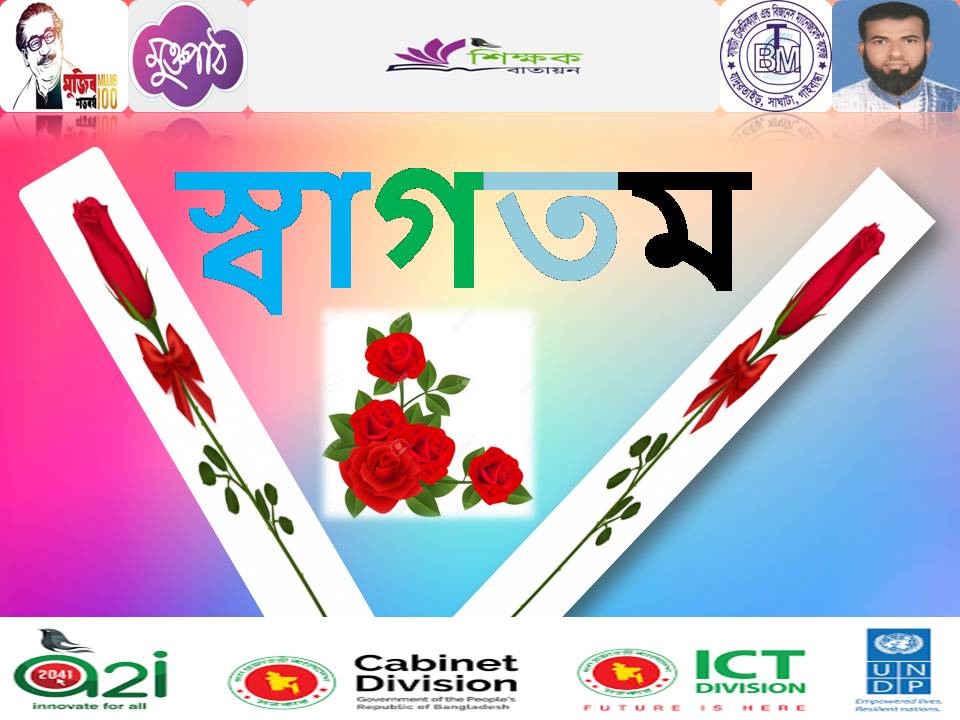 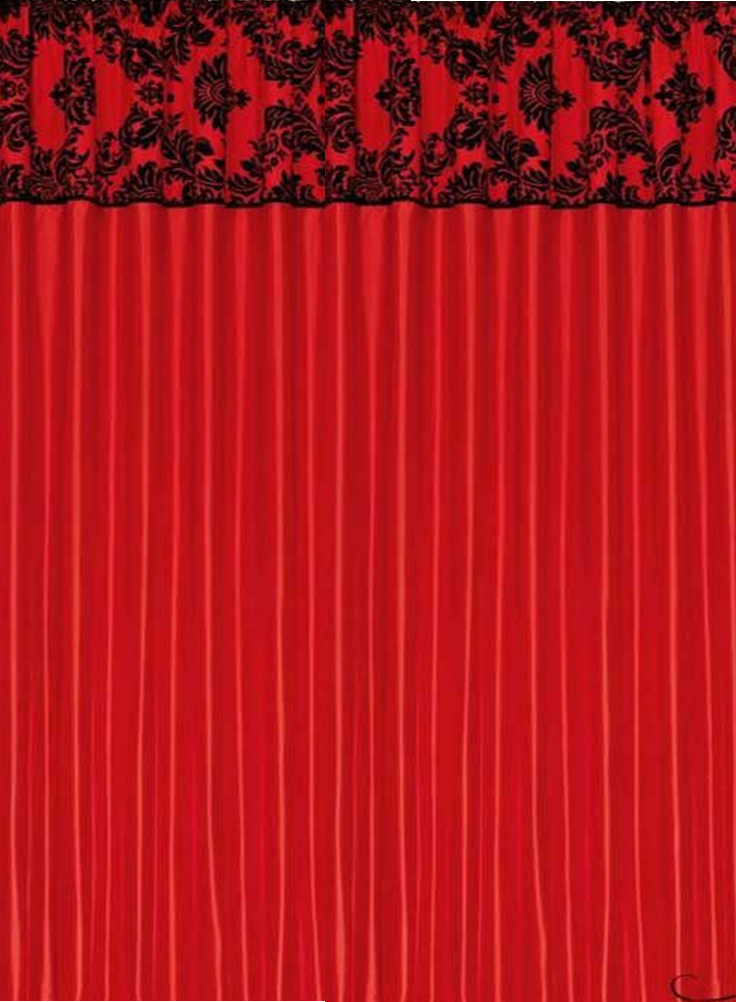 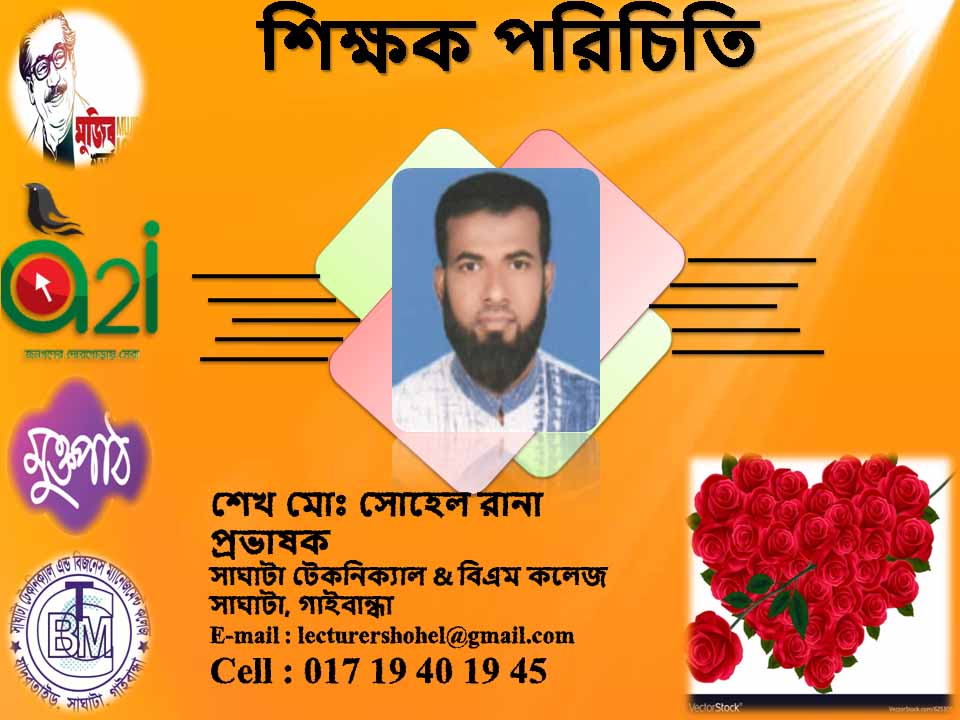 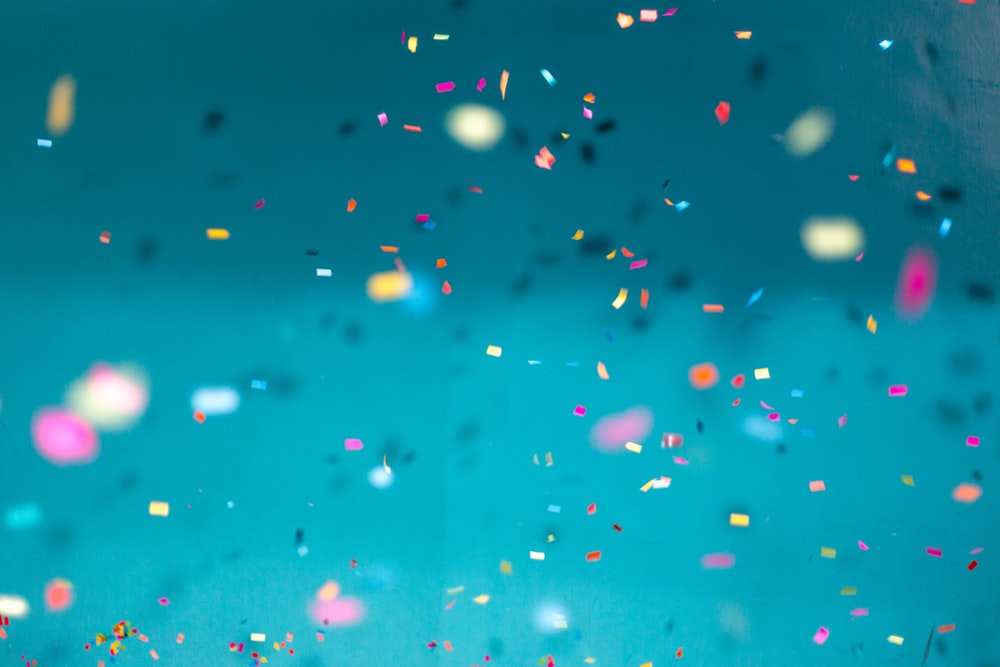 পাঠ পরিচিতি
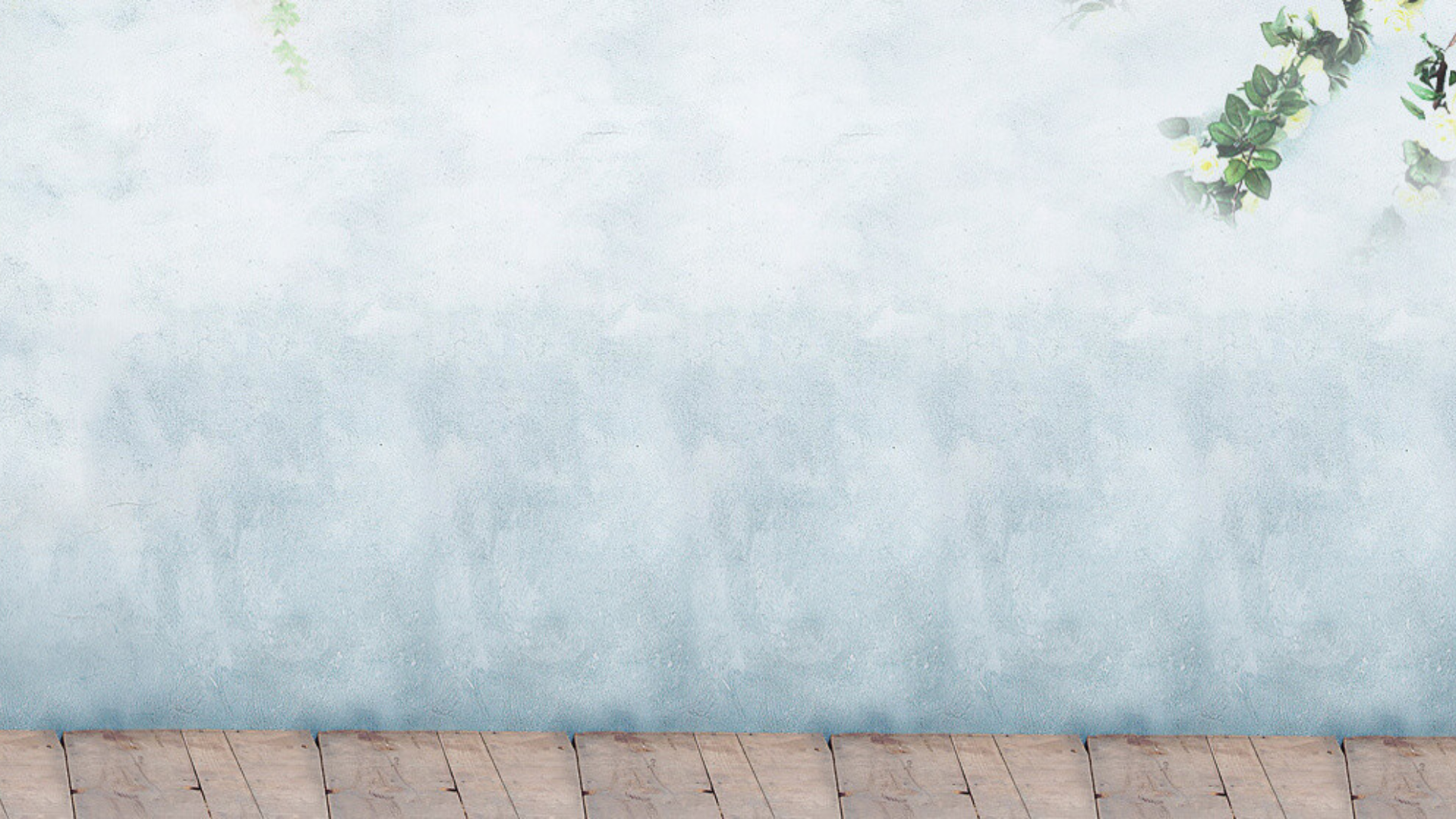 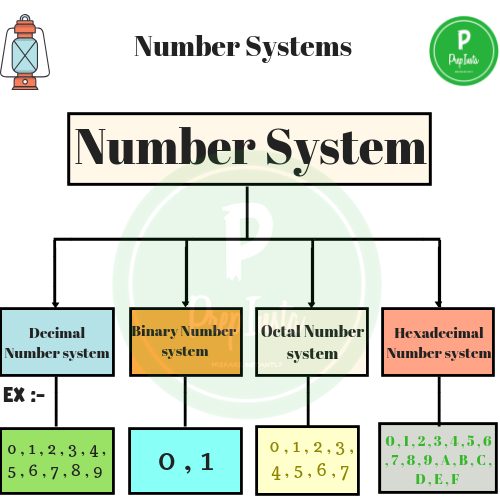 শ্রেণীঃ একাদশ
বিষয়ঃ কম্পিউটার অফিস অ্যাপলিকেশন – ১
অধ্যায় : ৪
সময়ঃ ৫০ মিনিট
সংখ্যা পদ্ধতি
আংগুল দিয়ে 
গণনার কাজ
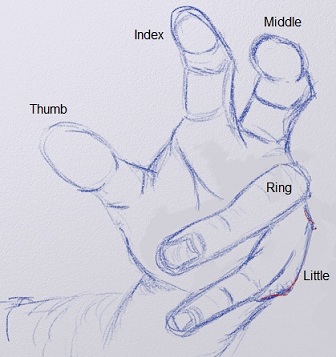 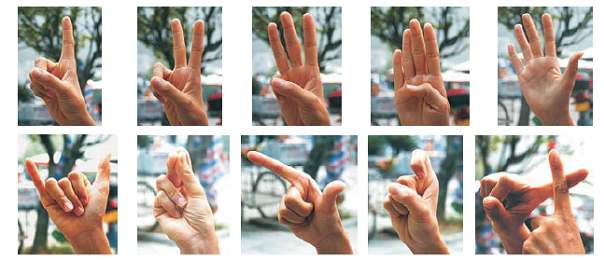 আদিম কালের গণনা
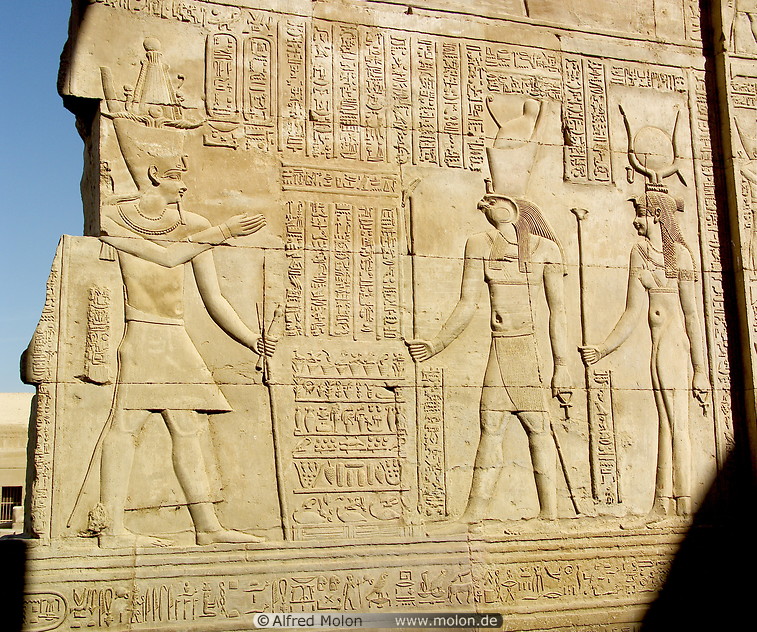 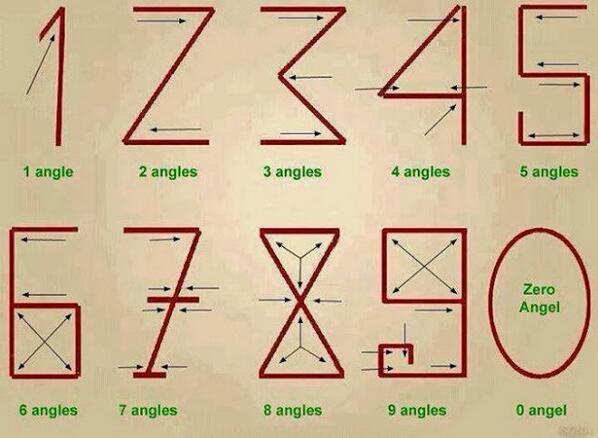 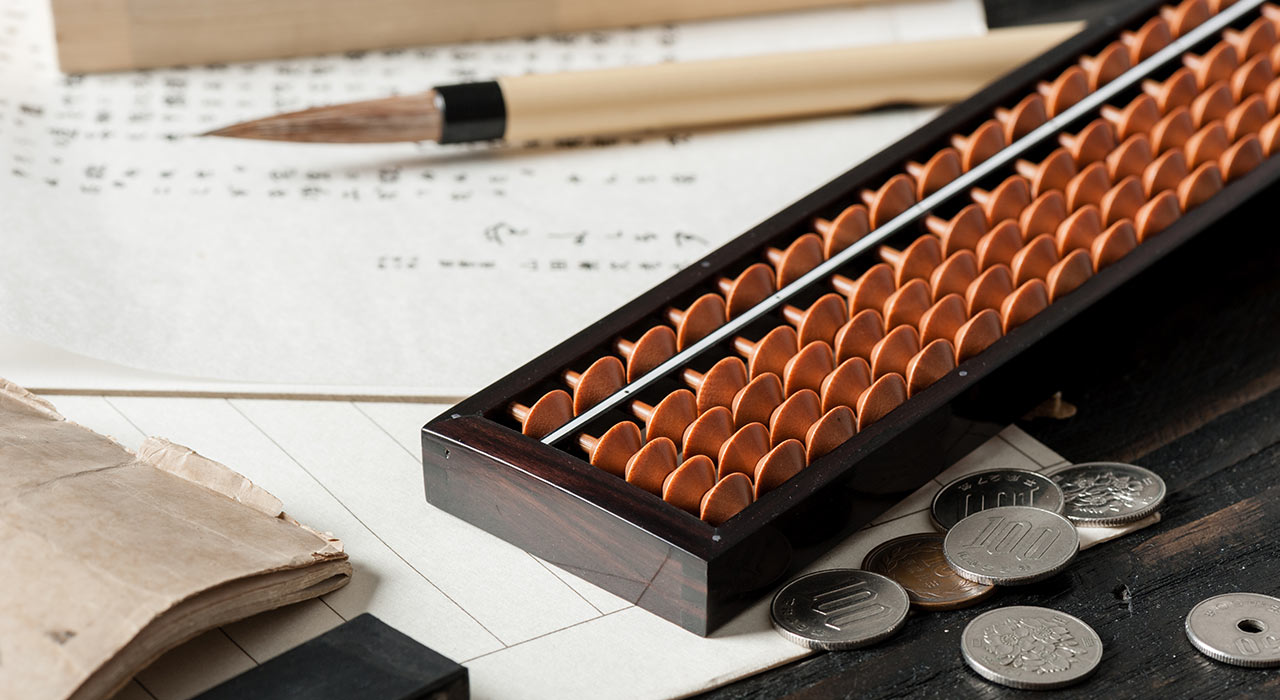 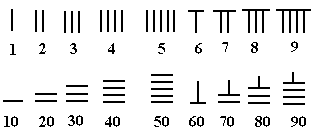 কাঠি দিয়ে গণনার কাজ
খ্রিস্টপুর্ব ৪৫০/৫০০ অব্দে মিশর ও চীন দেশে গণনাযন্ত্র হিসেবে এ্যাবাকাস তৈরি করা হয়।
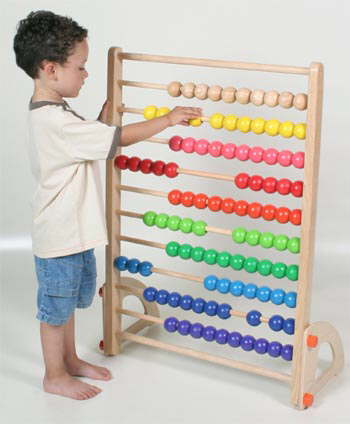 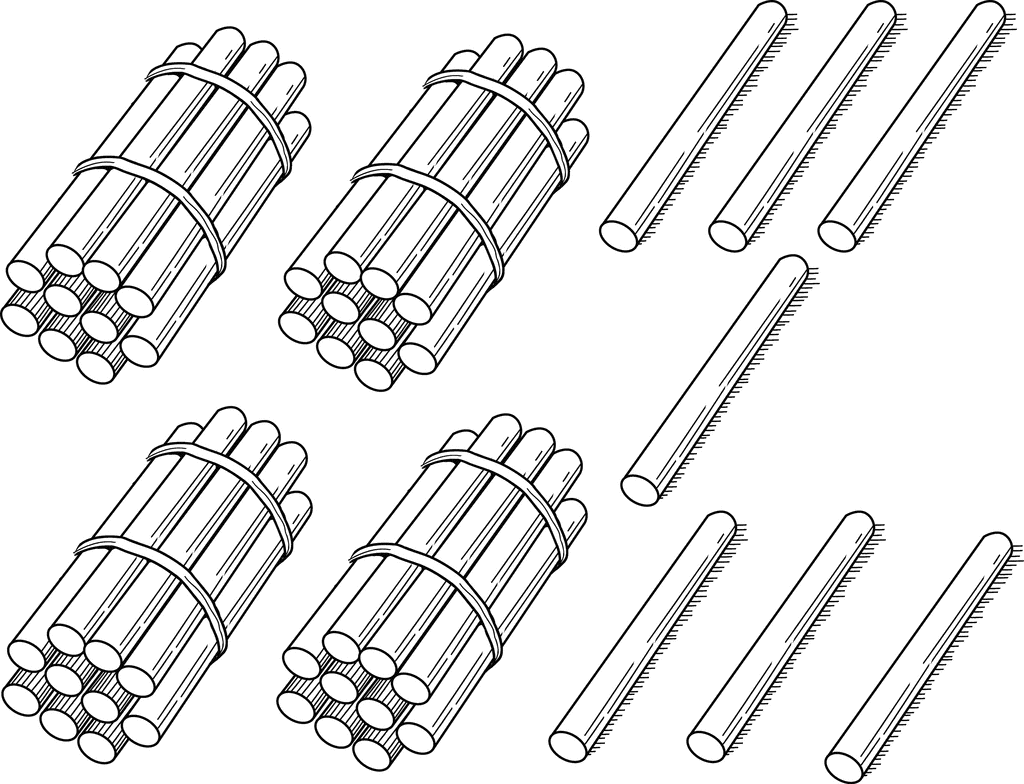 সংখ্যা পদ্ধতি
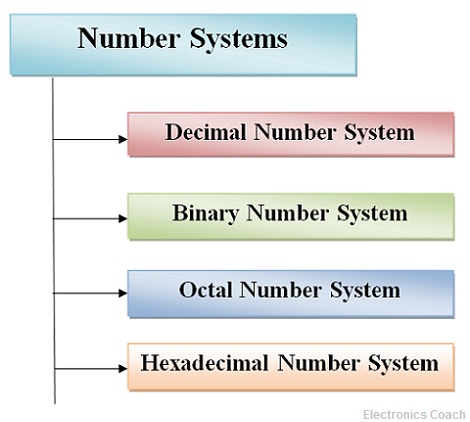 শিখন ফল
এই পাঠ শেষে শিক্ষার্থীরা----
১। সংখ্যা পদ্ধতি কী তা বলতে পারবে।
২।সংখ্যা পদ্ধতি কত প্রকার ও কী কী তা লিখতে পারবে।
৩।দশমিক সংখ্যাকে বাইনারি সংখ্যায় রূপান্তর করতে পারবে।
আরব বিজ্ঞানী আলখোয়ারিজমী ১০ ভিত্তিক সংখ্যা পদ্ধতির জনক।
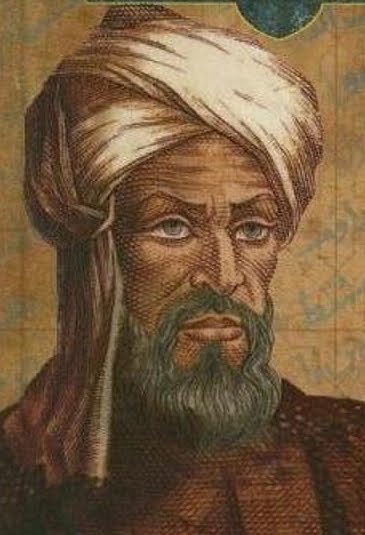 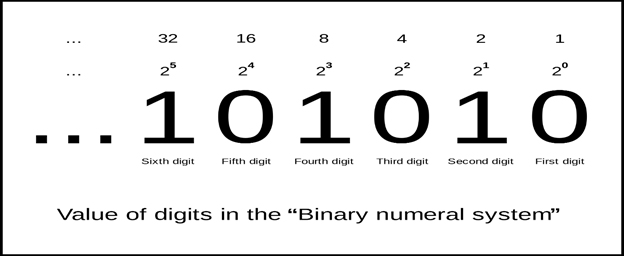 বর্তমানে প্রচলিত সাধারণ শিক্ষা ব্যাবস্থায় গাণিতিক কাজগুলো করা হয় ১০ ভিত্তিক সংখ্যা পদ্ধতিতে, অর্থাৎ দশমিক পদ্ধতিতে।
একক কাজ
সংখ্যা পদ্ধতি কী? প্রাচীন গণনা যন্ত্র কোনটি?
উঃ- সংখ্যা প্রকাশ করার পদ্ধতিকে বলা হয় সংখ্যা পদ্ধতি। এ্যাবাকাসকে প্রাচীন গণনা যন্ত্র বলা হয়।
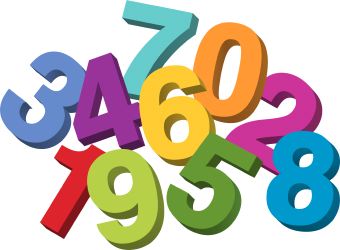 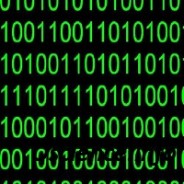 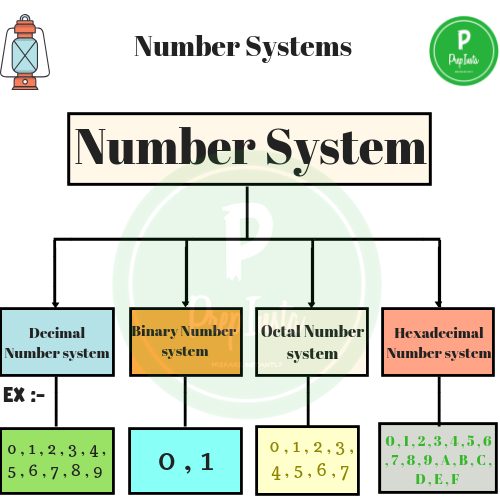 জোড়ায় কাজ
সংখ্যা পদ্ধতি কত প্রকার এবং প্রত্যেক প্রকারের পদ্ধতিতে কতগুলো সংখ্যা আছে লিখ।
উত্তরঃ 
সংখ্যা পদ্ধতি চার প্রকার। যথা- 
১। বাইনারি, বাইনারি সংখ্যা ২টি। 
    ০ ও ১ বাইনারি সংখ্যা।
২। দশমিক, দশমিক সংখ্যা ১০টি।
     ০ থেকে ৯ 
৩। অকটাল, অকটাল সংখ্যা ৮টি । 
      ০ থেকে ৭ 
৪। হেক্সাডেসিম্যাল, হেক্সাডেসিম্যাল সংখ্যা ১৬টি।
     ০ থেকে ৯, A, B, C, D, E ও F
বাইনারি সংখ্যা ১০০১১১১০০১১১০০০০
 কে দশমিক সংখ্যায় রূপান্তর।
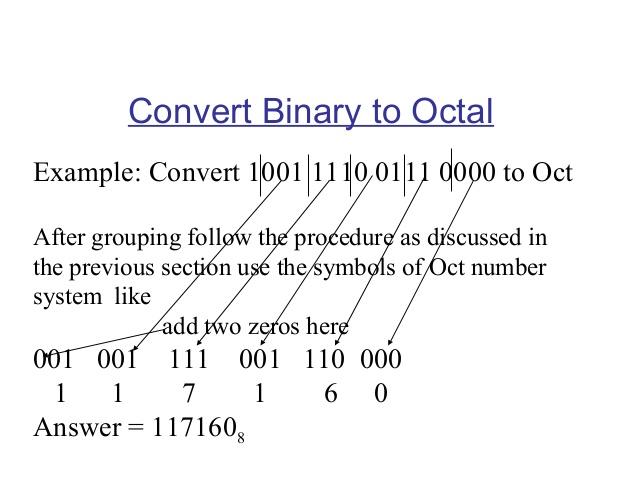 দশমিক সংখ্যা ২৫ কে বাইনারি সংখ্যায় রূপান্তর।
২৫
২
LSB
২
১২  –১
২
৬  – ০
২
৩  – ০
২
১  – ১
MSB
০  –  ১
২৫(১০) = ১১০০১(২)
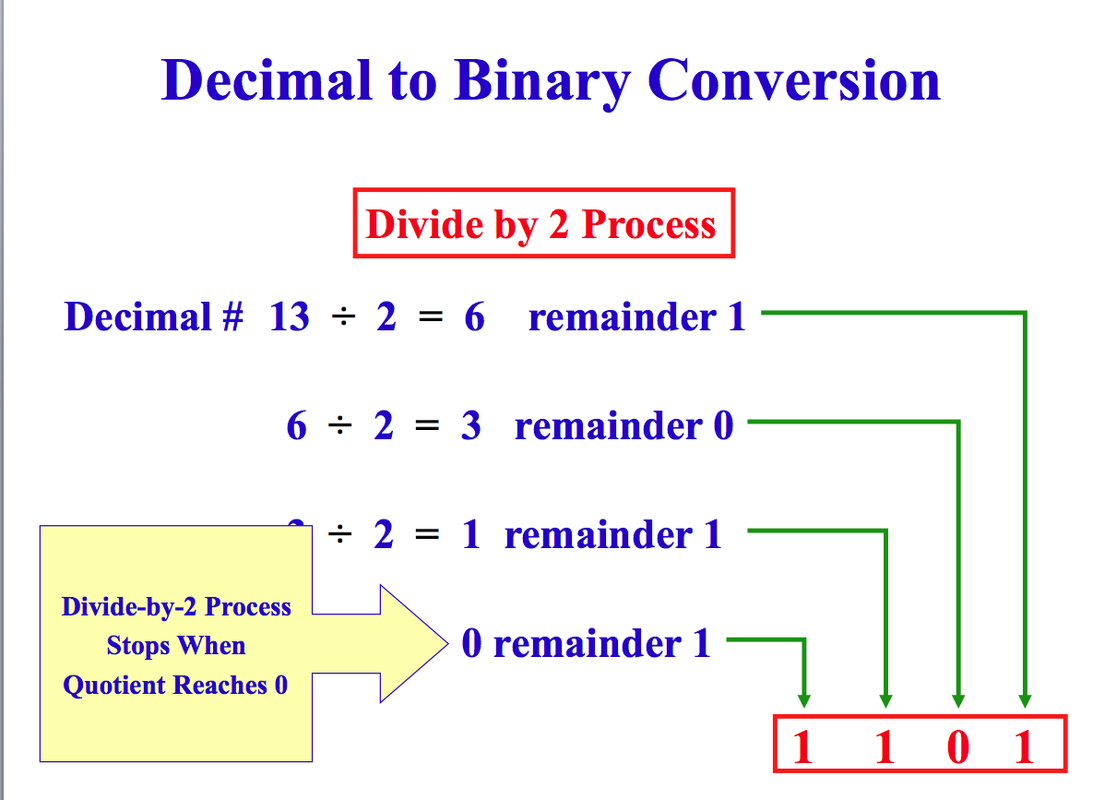 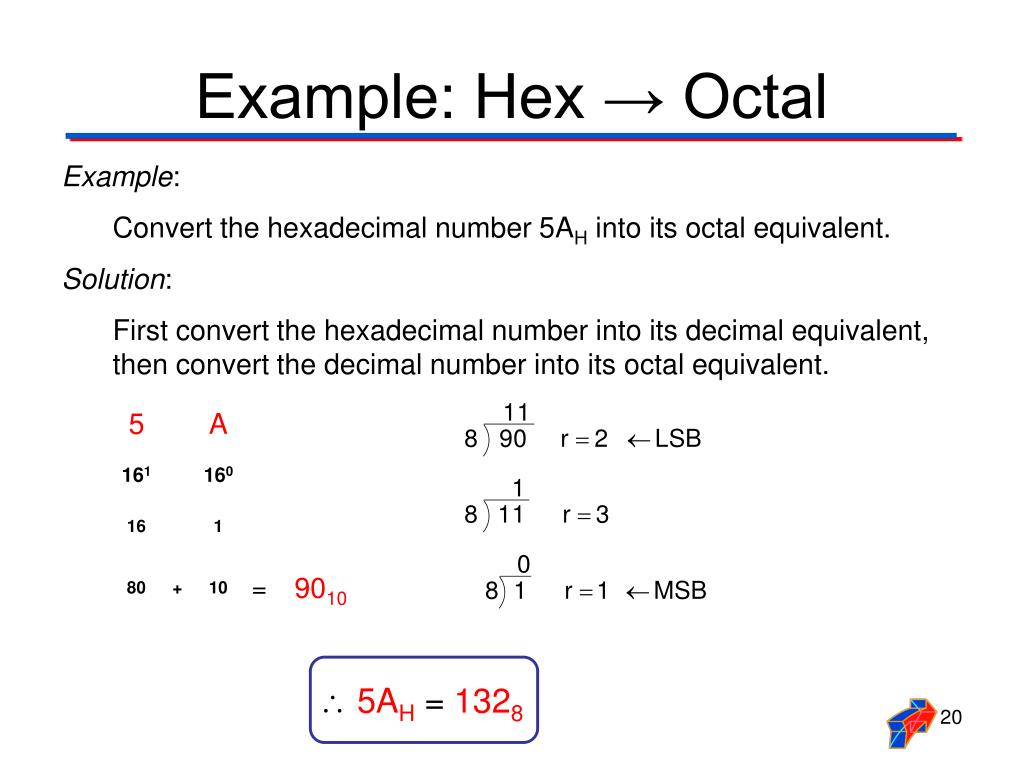 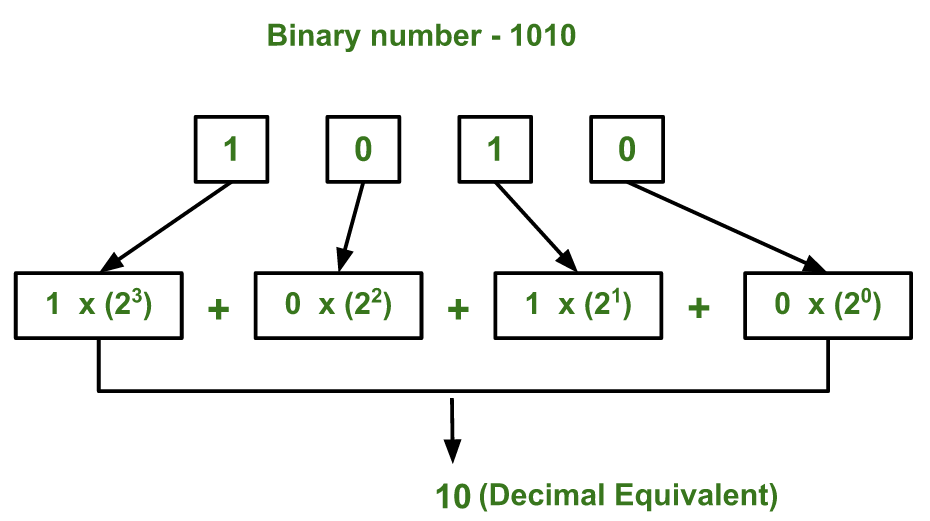 দলীয় কাজ
২৯.২৫ (10) ও B.16 (16) কে বাইনারি সংখ্যায় রূপান্তর কর।
মূল্যায়ন
ব্যাবিলনের মানুষ কয় ধরণের সংখ্যা পদ্ধতি ব্যবহার করত?
হেক্সাডেসিম্যাল সংখ্যা পদ্ধতির 
বেস বা ভিত্তি কত?
দশমিক সংখ্যা ৩ এর বাইনারি কত?
বাড়ির কাজ
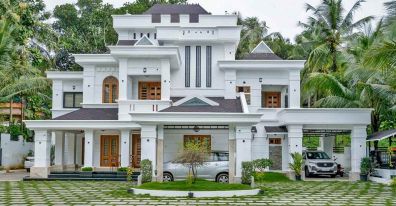 দশমিক সংখ্যা ৮৭ কে বাইনারি 
সংখ্যায় রূপান্তর করে প্রক্রিয়াটির
ধারাবাহিক বর্ণনা লিপিবদ্ধ কর।
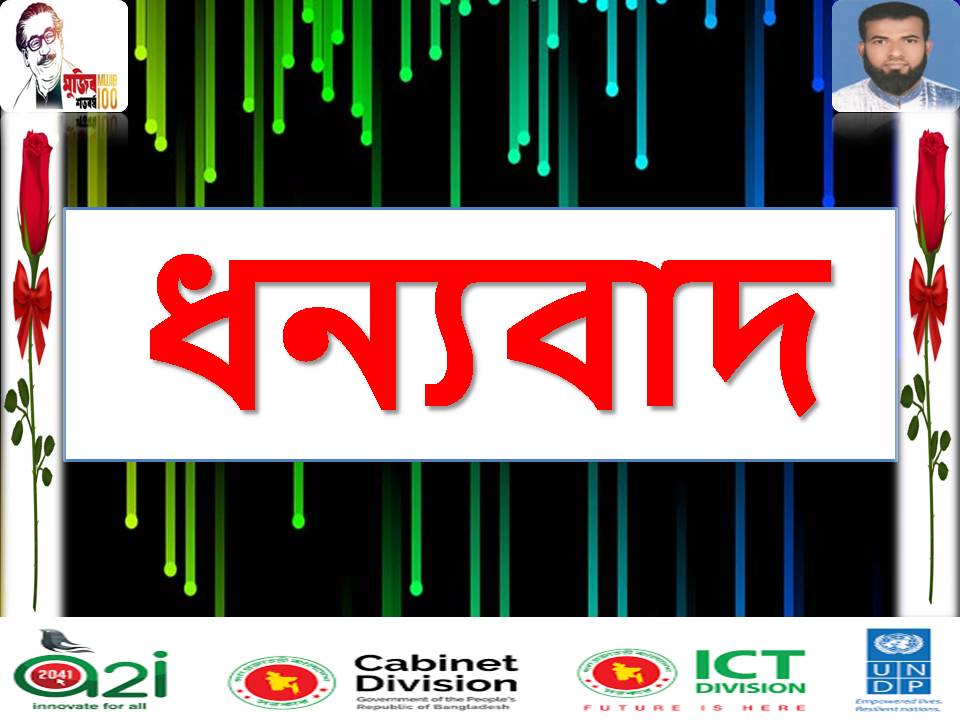 ধন্যবাদ